Муниципальное бюджетное дошкольное образовательное учреждение        «Детский сад «Северяночка» общеразвивающего вида                с приоритетным осуществлением  физического развития детей»             с. Горки, Шурышкарский район,  Ямало-Ненецкий автономный округ
«Знакомьтесь, экологическая тропа!»


                                                                Выполнила: Шостак Инна Эдуардовна 
                                                                 воспитатель детского сада «Северяночка»
Определение экологической тропы
Экологическая тропа – специально
оборудованный маршрут, проходящий через 
различные экологические системы и другие 
объекты, архитектурные памятники, имеющие 
эстетическую, природоохранную и историческую
 ценность, на котором идущие (гуляющие, туристы)
 получают устную (с помощью экскурсовода) или 
письменную (стенды, аншлаги и т. д.) информацию 
об этих объектах.
Определение экологической тропы в дошкольном воспитании
Экологическая тропа  - это разработанный маршрут (в природе или на определенной территории), на котором осуществляется экологическое развитие детей путем практико-ориентированной экскурсионной деятельности. 

    Экологическая тропа – ведущее средство формирования основ целостной «экологической» картины окружающего мира.
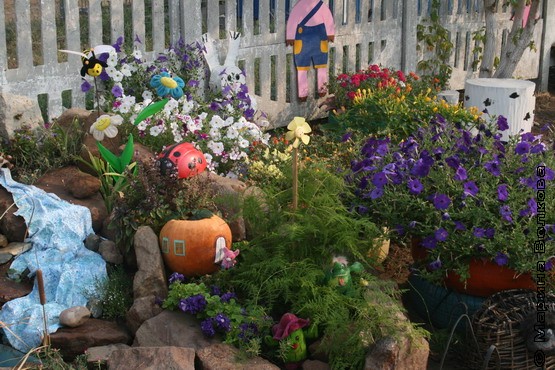 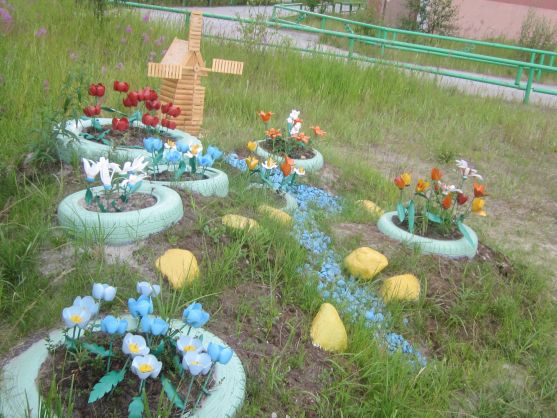 Основные задачи экологической тропы
Формировать у детей элементарные представления о взаимосвязях и взаимодействиях живых организмов со средой обитания, бережного отношения к природным объектам. 
2.   Развивать устойчивый интерес детей к природе, ее неживым и живым объектам и явлениям, потребности познания окружающего мира, вдумчивого и бережного отношения к объектам природы.
3. Заложить систему экологического мышления, познания основных законов, взаимосвязи и взаимозависимости в природе (умения видеть причину и следствие того или иного явления, делать выводы, строить логические рассуждения).

4. Воспитывать бережное отношение к природе, формировать умение ответственно ухаживать за растениями и животными, желание наблюдать за жизнью растений и поведением животных.
Функции экологической тропы
Познавательная
Развивающая
Оздоровительная 
Эстетическая

Основные типы экологической тропы
На территории ДОУ
В природных или приближенных к ним условиях
В здании ДОУ
Этапы создания и оформления экологической тропы
1. Детальное обследование территории и более интересных объектов.
2. Составление картосхемы тропинки с нанесением маршрута тропинки и всех ее объектов (кружочки с цифрами или рисунки-символы).
3. Выбор «хозяина» тропинки – сказочного персонажа.
4. Создание паспорта  экологической тропы - фотографирование объектов и описание всех точек по схеме.
5. Изготовление табличек  с рисунками, подписями для видовых точек., природоохранных знаков.
6. Составление рекомендаций по использованию объектов тропы для работы с детьми.
Ценность работы на экологической тропе
Позволяет более продуктивно использовать прогулки с детьми для экологических занятий и оздоровления на свежем воздухе.

Один и тот же предмет можно рассматривать в течение долгого  времени (зависит от поставленных задач). В занятии присутствует элемент незаконченности.

Дает возможность получать знания об объекте в разные сезоны года.
4 .  Можно осуществлять разные виды деятельности  (наблюдения. Игры, театрализованные занятия, решение проблемных ситуаций, экскурсии).

5.   Выражен интегрированный подход ( связь экологического воспитания с Музыкой, художественной деятельностью, конструированием, театрализованной деятельностью, подвижными, дидактическими, сюжетно-ролевыми играми).